Гібридна
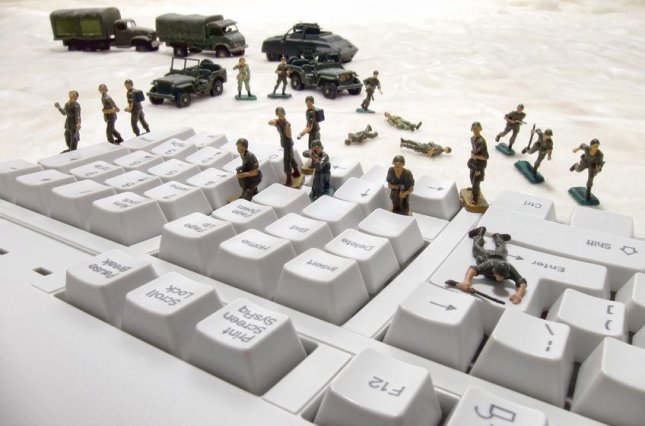 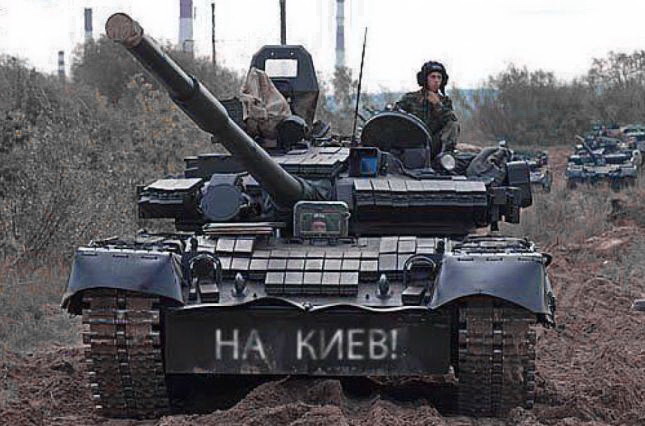 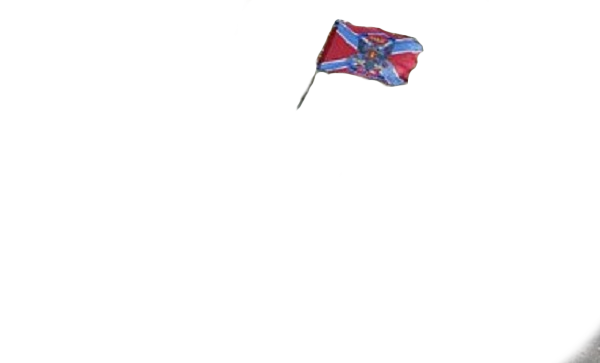 Війна
В КОНВЕНЦІЯХ НЕ ВИКОРИСТОВУЄТЬСЯ 
ПОНЯТТЯ 
«ГІБРИДНА ВІЙНА»
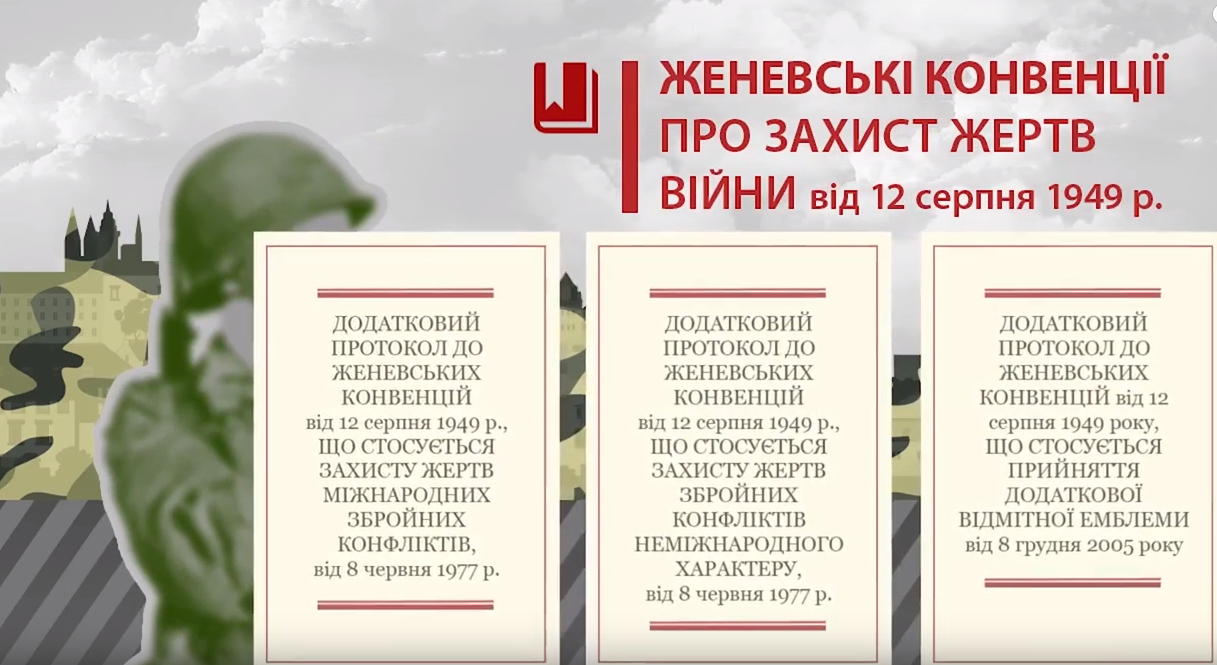 Міжнародними збройними конфліктами вважаються:
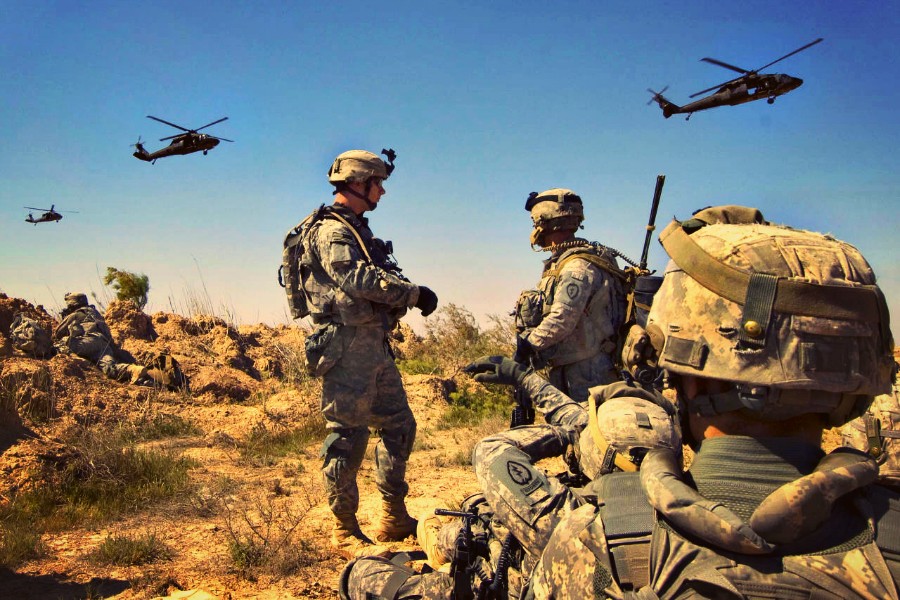 Конфлікти, коли один суб’єкт міжнародного права застосовує збройну силу проти іншого суб’єкта;
сторонами конфлікту можуть бути держави та нації і народи, що борються за свою незалежність.
Ознаки збройного конфлікту неміжнародного характеру:
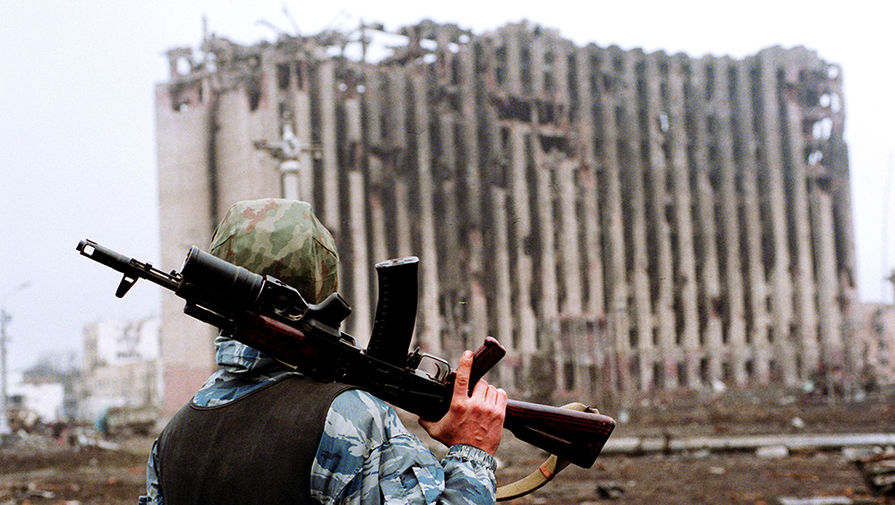 застосування зброї і участь у конфлікті збройних сил, включаючи поліцейські підрозділи;
колективний характер виступів і наявність органів, відповідальних за їхні дії;
тривалість і безперервність конфлікту;
здійснення повстанцями контролю над частиною території держави
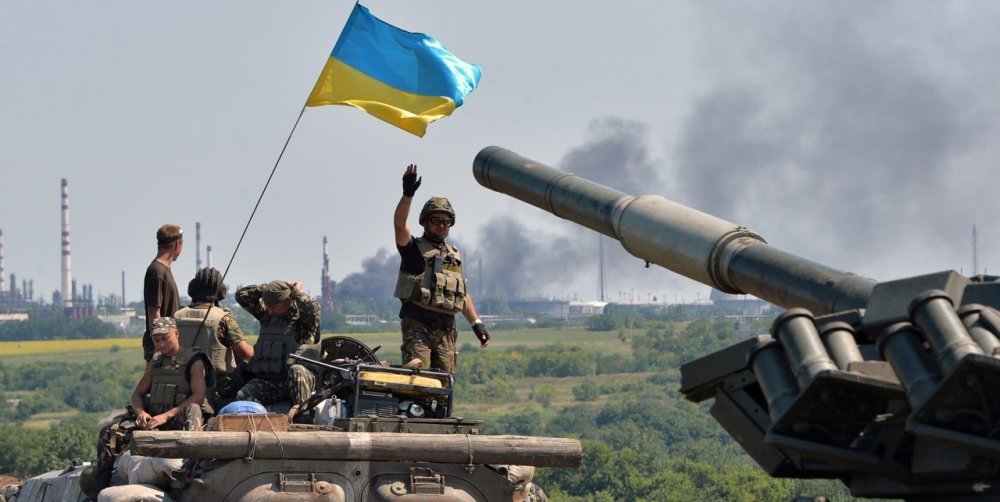 СУЧАСНИЙ ВІЙСЬКОВИЙ КОНФЛІКТ ЗА СХОДІ УКРАЇНИ - 
ЦЕ ГІБРИДНА ВІЙНА РФ ПРОТИ УКРАЇНИ
Гібридна війна — війна з поєднанням застосування зброї, партизанської війни, тероризму та злочинної поведінки з метою досягнення певних політичних цілей, основним інструментом якої є створення державою-агресором в державі, обраній для агресії, внутрішніх протиріч та конфліктів з подальшим їх використанням для досягнення політичних цілей агресії, які звичайно досягаються звичайною війною.
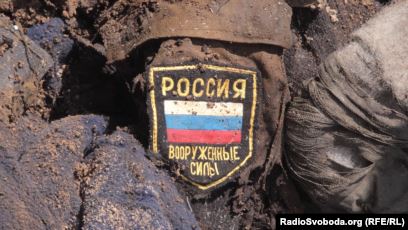 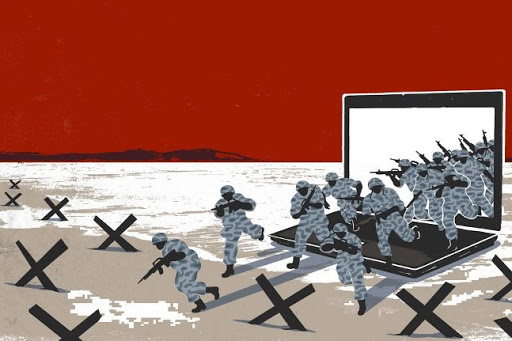 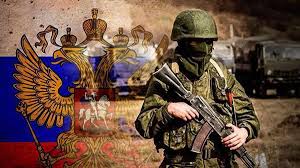 Компоненти гібридної війни
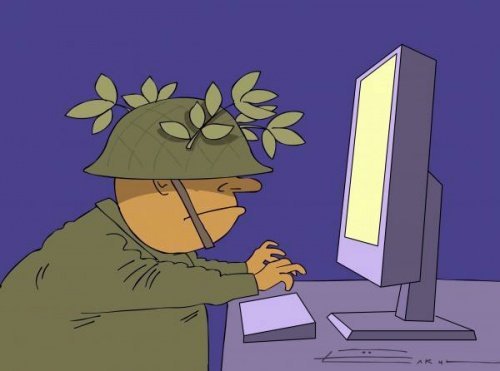 Створення внутрішніх суспільних протиріч через пропаганду з її переходом у інформаційну війну;
Створення економічних проблем через економічне протистояння з переходом в економічну війну та протидію зв'язкам країни-жертви з сусідніми країнами;
Підтримка сепаратизму та тероризму аж до актів державного тероризму; побудова псевдодержавних утворень як гібридного ідеал-проекту державотворення;
Сприяння створенню нерегулярних збройних формувань (повстанців, партизан та ін.) та їх оснащення;
Сторона-агресор намагається та може залишатися публічно непричетною до розв'язаного конфлікту.
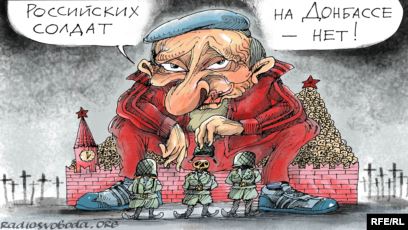 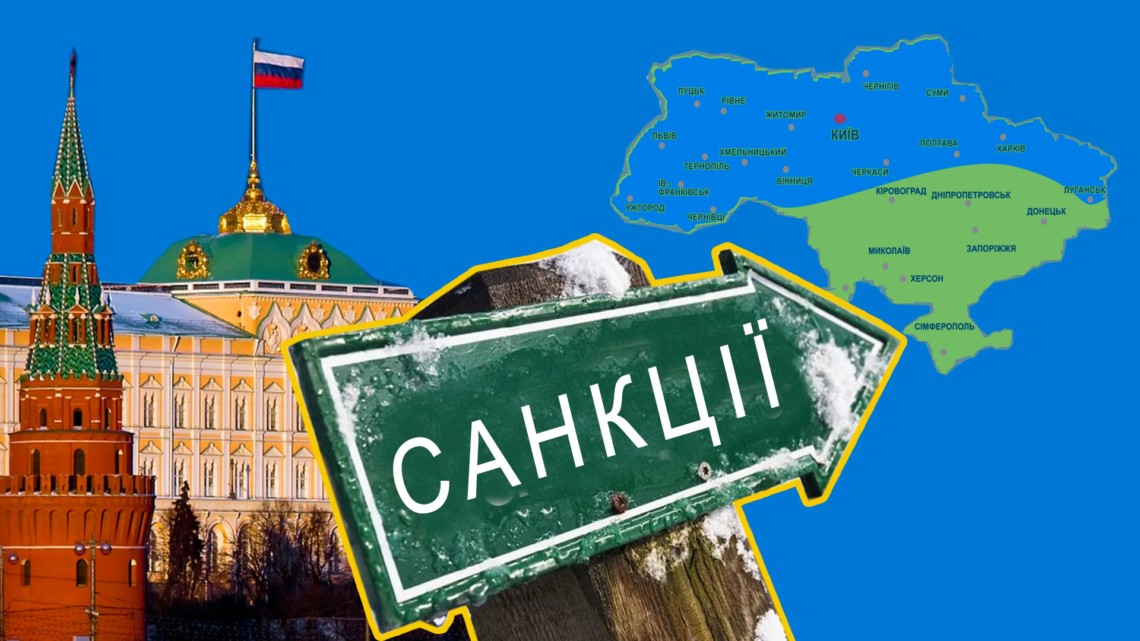 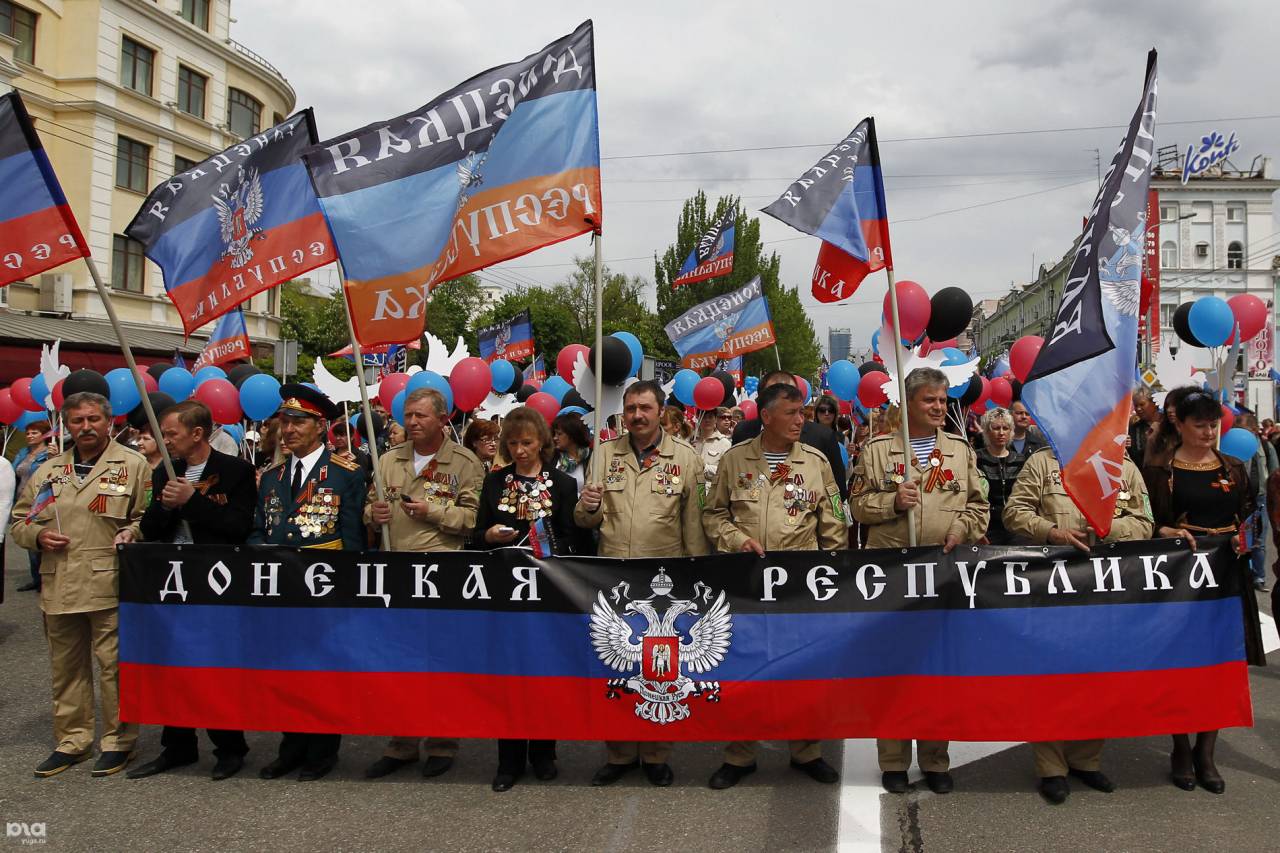 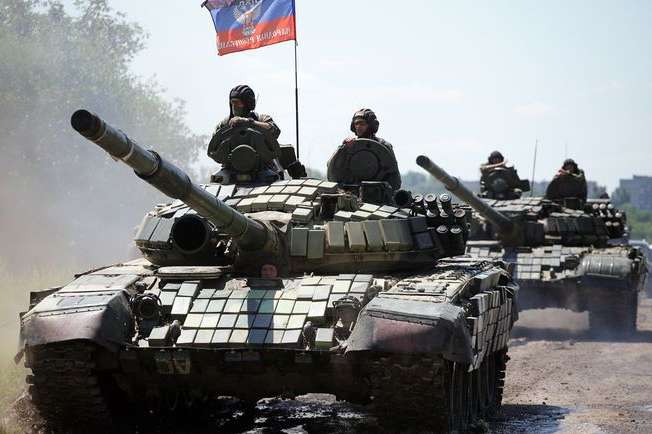 Передумови початку гібридної війни на Сході Україні
наявність у РФ значного політичного прошарку, зацікавленого у реалізації власних імперських амбіцій;
прагнення РФ повернути світ від багатополярного стану до біполярного;
усвідомлення керівництвом РФ загрози, якою буде для неї успішна Україна;
залежність значної частини ЄС від поставок російських енергоносіїв;
очевидне бажання Кремля шляхом підкорення України зламати волю до опору не лише країн СНД, але і республік Балтії та Польщі.
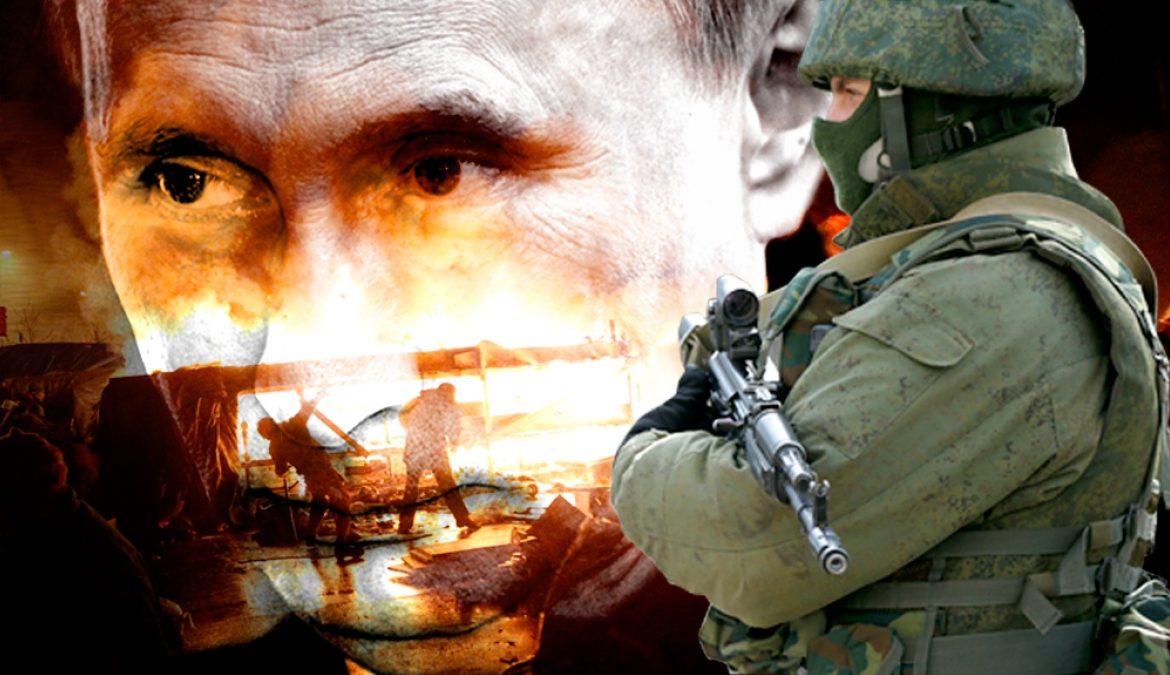 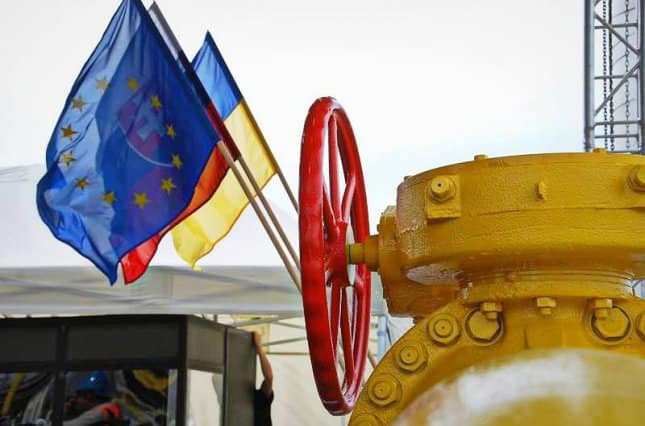 Причини гібридної війни на Сході України
1. Геополітичні прагнення Москви на лідерство в сучасному світі
2. Наміри щодо захоплення нових територій, зокрема й за межами колишнього Радянського Союзу напередодні його розпаду
3. Створення «осі безпеки» з огляду на розширення НАТО та розміщення елементів ПРО в Європі
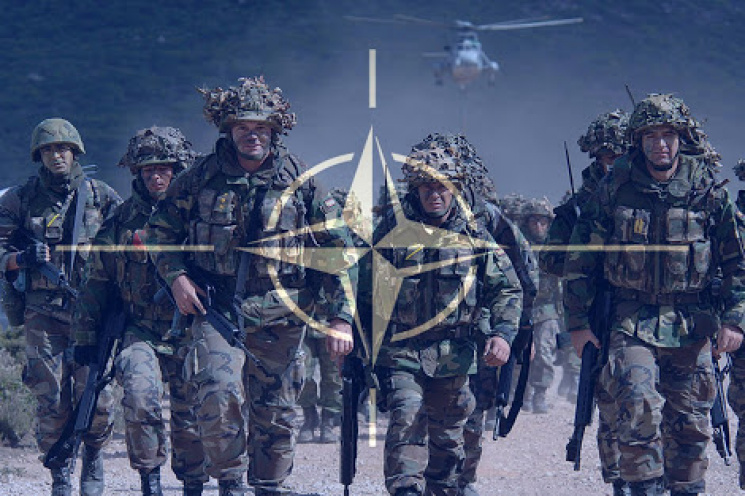 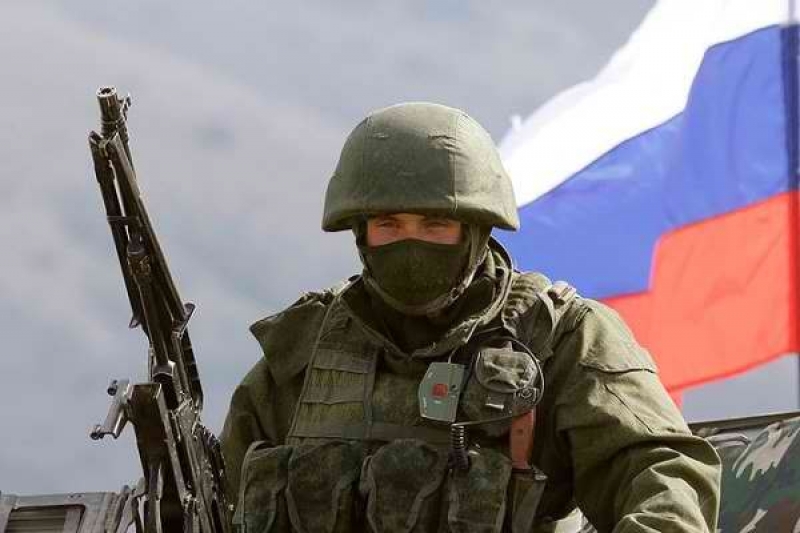 4. Зміщення акцентів населення Росії з внутрішніх проблем держави на зовнішні за рахунок формування образу «ворога», згуртування нації навколо міфічної ідеї «руського міра»
5. Наміри щодо погіршення економічного потенціалу інших країн
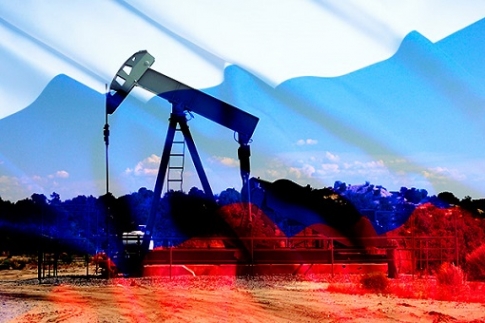 6. Тиск на інші країни заради їх вимушеної лояльності
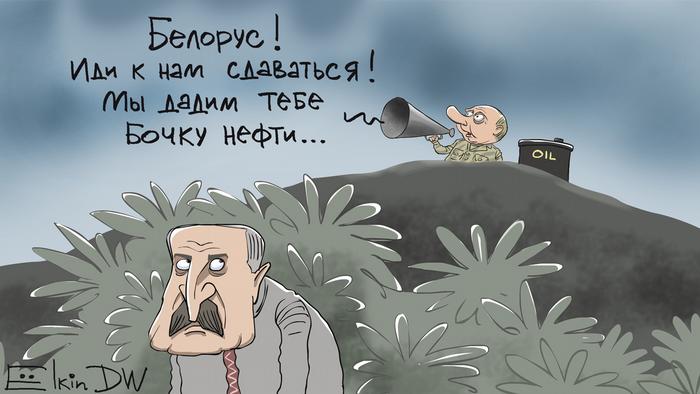 Характерними особливостями гібридної війни РФ проти України є:
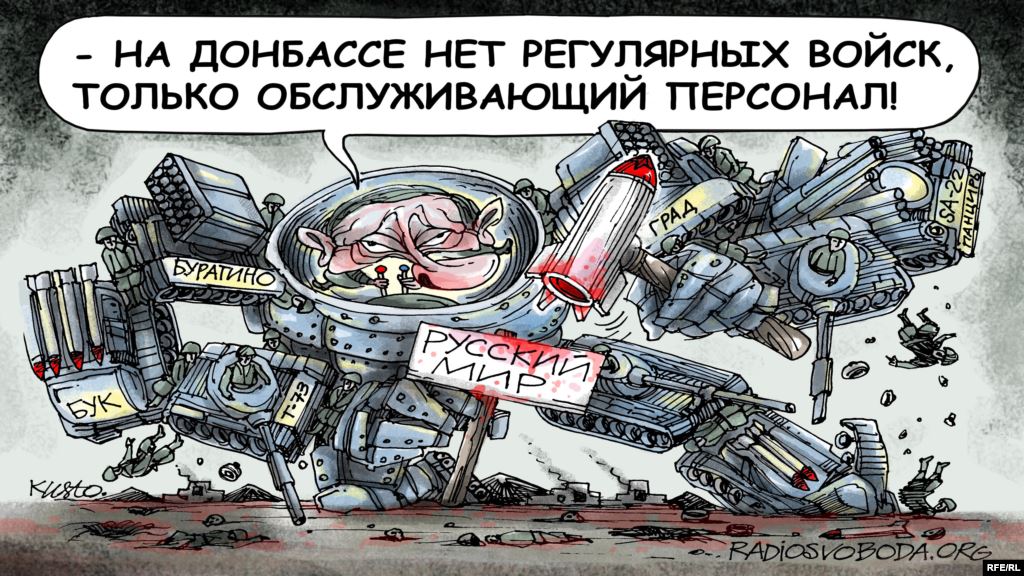 агресія без офіційного оголошення війни з боку РФ;
приховування країною-агресором своєї участі в конфлікті;
широке використання нерегулярних збройних формувань, “ввічливих чоловічків”, “добровольців”, які, по суті, є найманцями і не зв’язані міжнародним правом (в т. ч. під прикриттям мирного населення) під гаслами і виглядом громадянської війни.
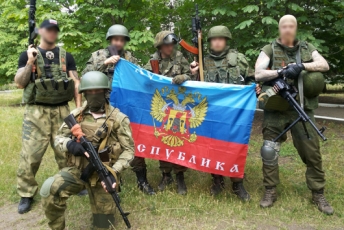 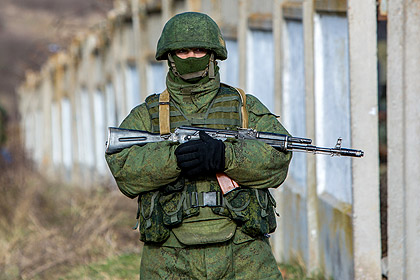 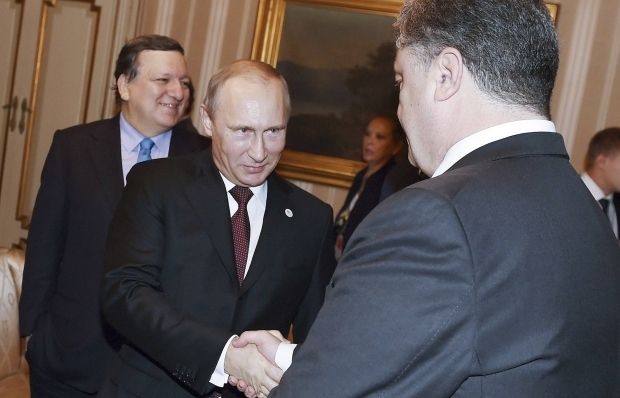 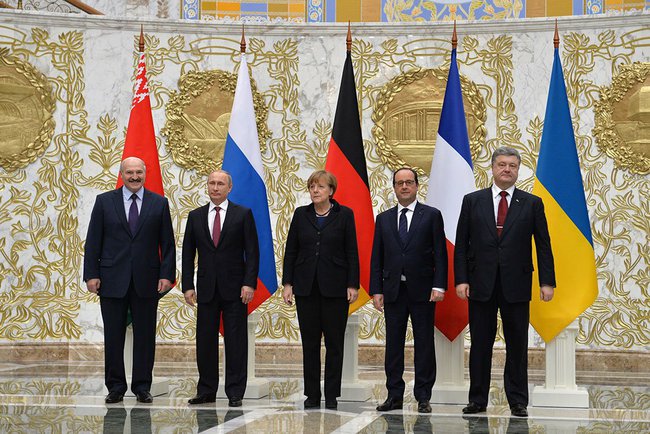 Олександр Лукашенко і «Нормандська четвірка» в Мінську. 11 лютого 2015 року
нехтування агресором міжнародними нормами ведення бойових дій та чинними угодами і досягнутими домовленостями;
заходи політичного та економічного тиску.
активне використання мережевої війни, що не має одного і явного центру управління війною;
протистояння у кібернетичному просторі;
використовують методи інформаційної боротьби і терору;
дезінформація українського населення та поширення вигідних для Росії ідеологій.
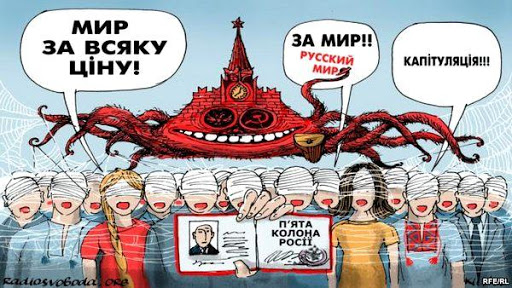 Проблематика регулювання гібридних воєн міжнародним правом
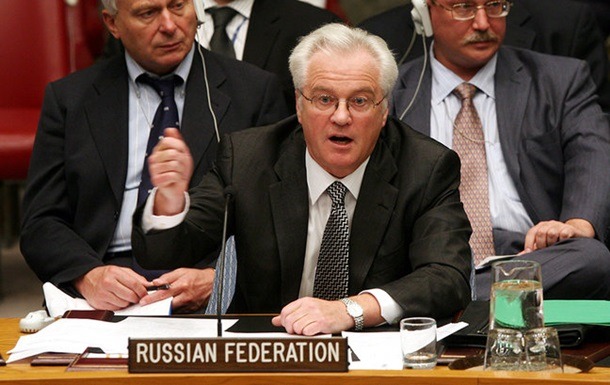 Починаючи з 2014 р. Росія наклала 2 вето на рішення радбезу ООН щодо ситуації на Cході України та окупації Криму
Віталій Чуркін, постійний представник Росії 
в Організації Об'єднаних Націй (2006—2017 рр).
інформаційна
економічна
Гібридна
війна
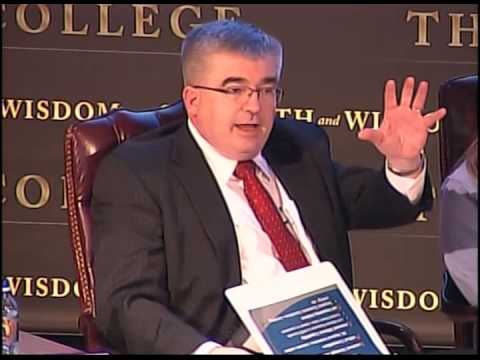 «Гібридні війни не є новими, але вони щоразу різні. Гібридні війни об'єднують у собі летальний характер державних конфліктів із фанатичним та затяжним запалом нерегулярної війни».
Френк Хоффман, науковий співробітник міністерства оборони США, 2009-2011 рр.
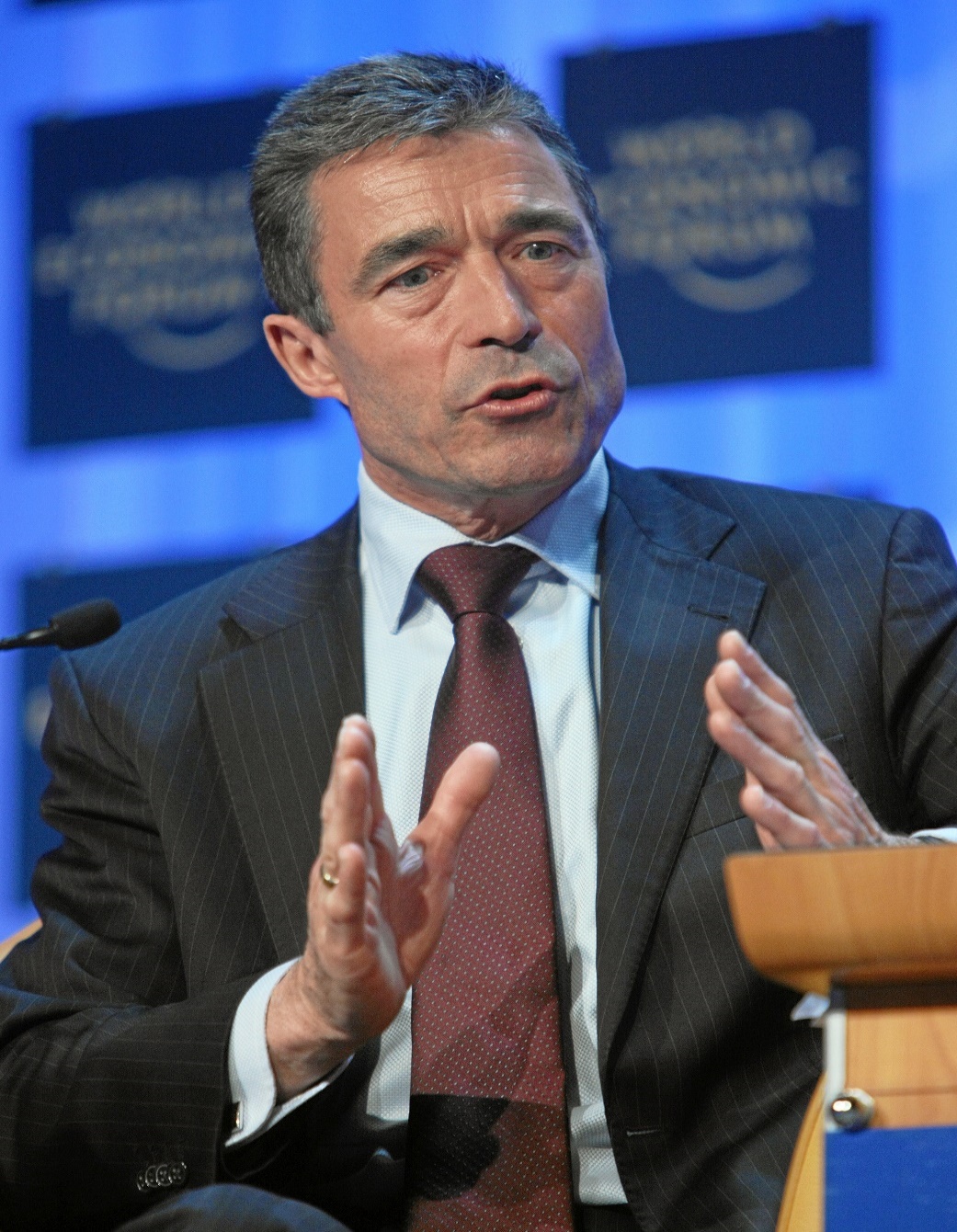 Росія веде гібридну війну проти України, що є ««комбінацію військових дій, прихованих операцій і агресивної програми дезінформації»
Андерс Фог Расмуссен, генеральній секретар НАТО 2009-2014 рр.
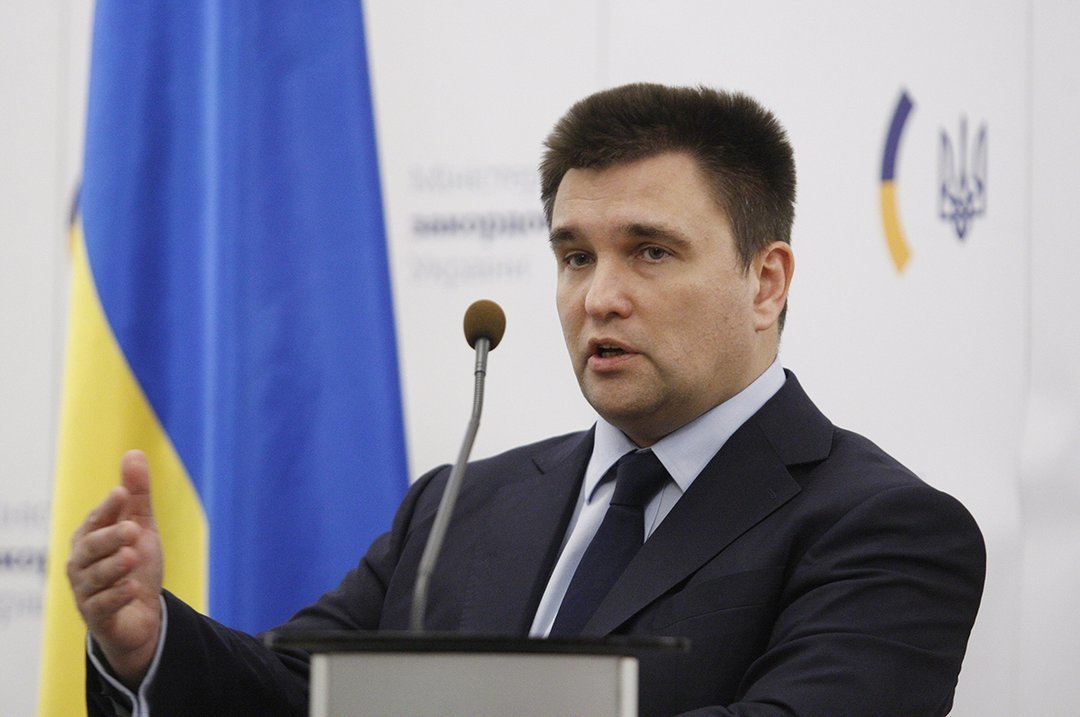 «Росія веде справжню війну проти України, Європи і її цінностей»
Павло Клімкін, Міністр зовнішніх справ України 2014-2019 рр.
МЕТА ГІБРИДНОЇ ВІЙНИ НЕ ПЕРЕМОГА, А РОЗХИТУВАННЯ
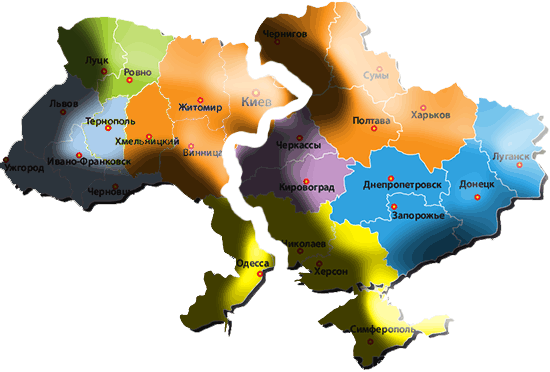 Активізація «гібридної війни» РФ проти України в 2014
Невеликі групи російських військовослужбовців організовували та координували озброєні загони повстанців із місцевого населення на сході України, уникаючи прямого введення своїх військ через український кордон, що дозволяло Росії обходити міжнародне право;
Операція щодо захоплення Криму;
Проведення референдуму і прийняття Криму і Севастополя до складу РФ.
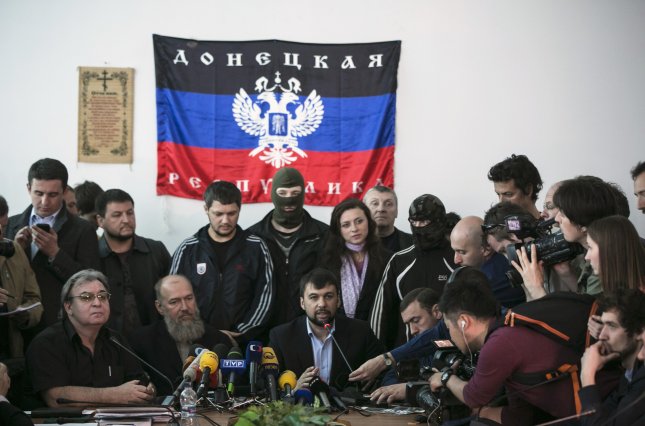 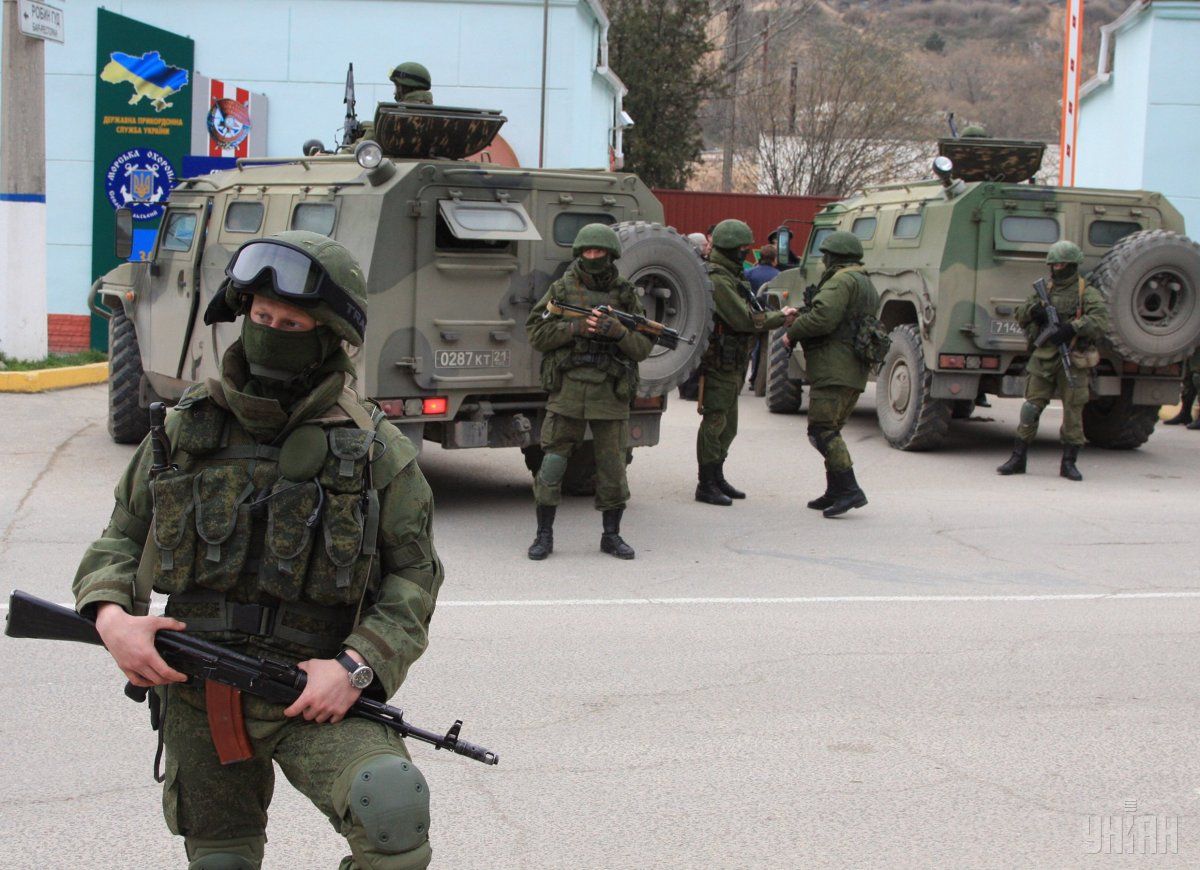 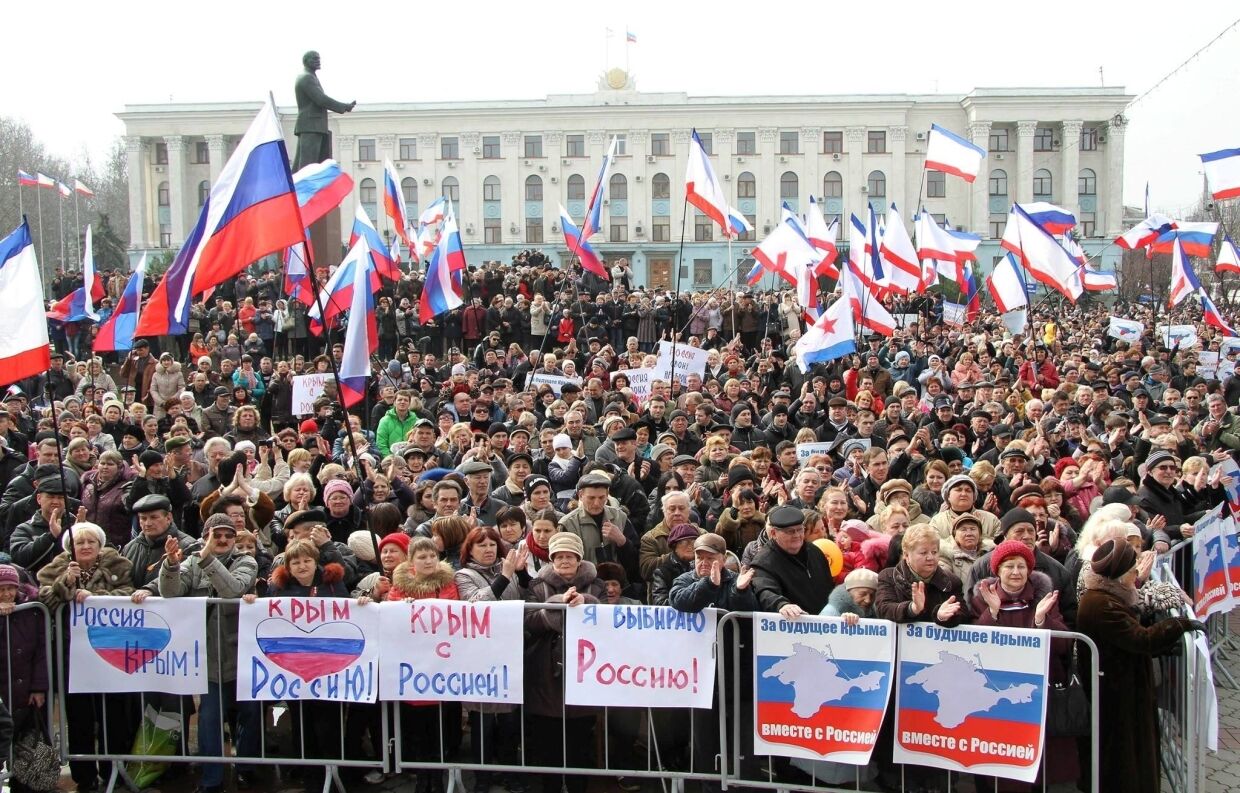 Створення сприятливого для Кремля інформаційного фону в західних ЗМІ, цілеспрямоване наповнення українського сегмента Iнтернету дезінформацією;
«Дипломатична клоунада» Віталія Чуркіна на засіданні Ради Безпеки ООН;
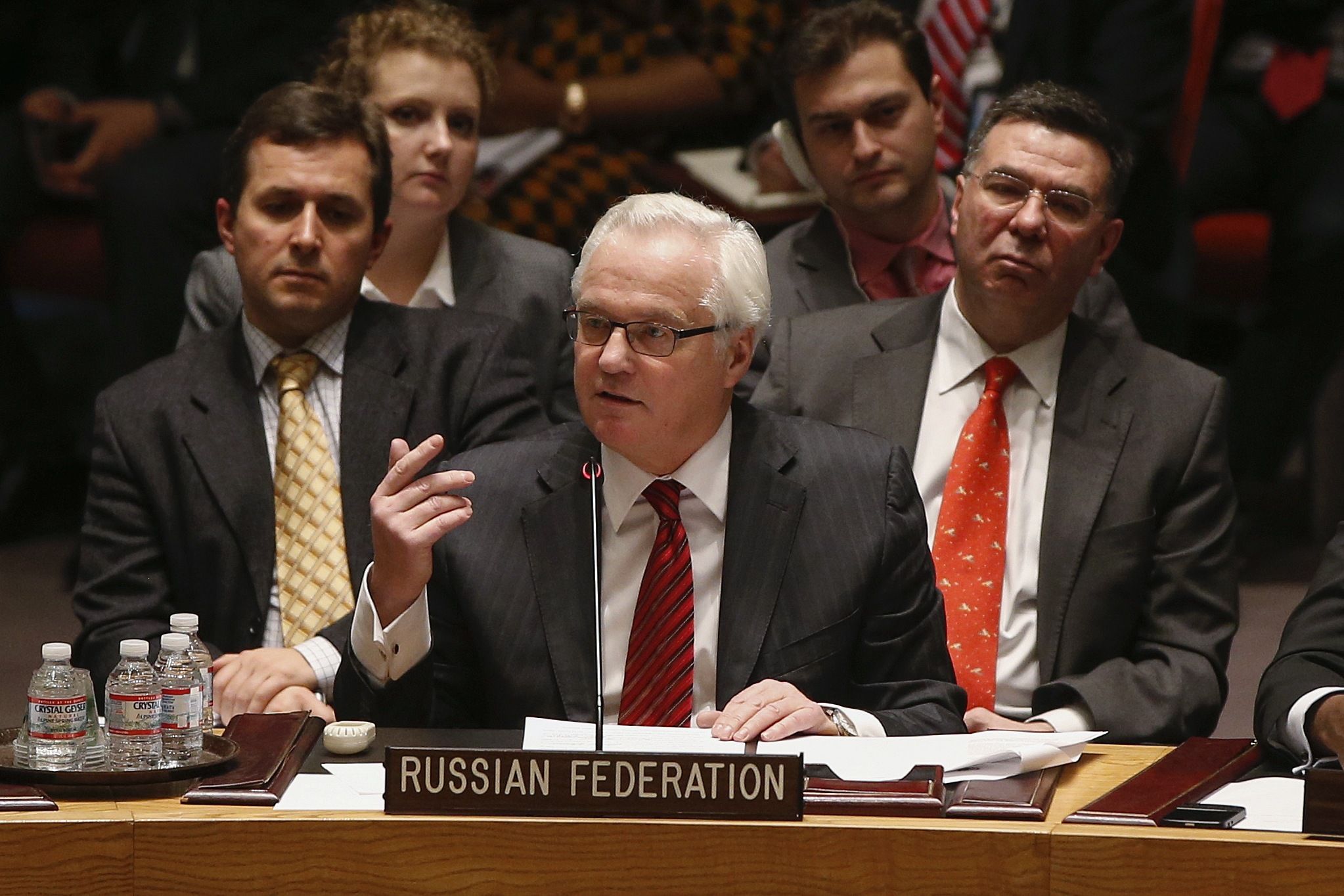 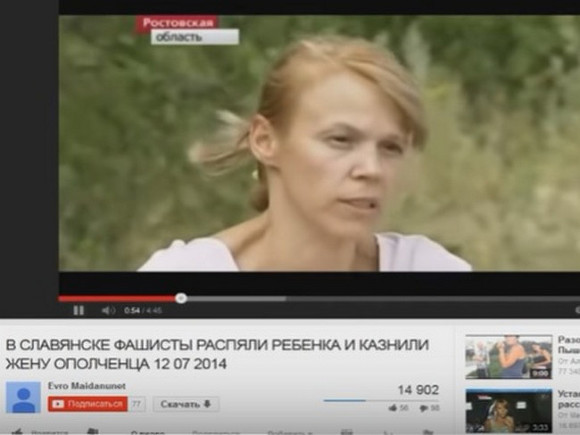 Неготовність України до гібридної війни з боку РФ у 2014 р.
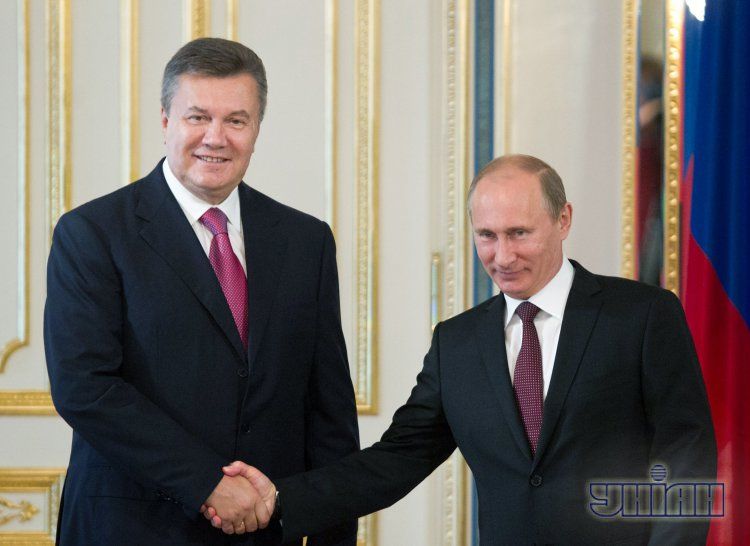 слабкістю української влади і допущені раніше помилки; 
демілітаризація українського суспільства та армії;
слабка диверсифікація ринків збуту української продукції;
прив’язаність до російського ринку базових секторів вітчизняного господарства;
відсутність альтернативних джерел постачання ресурсів
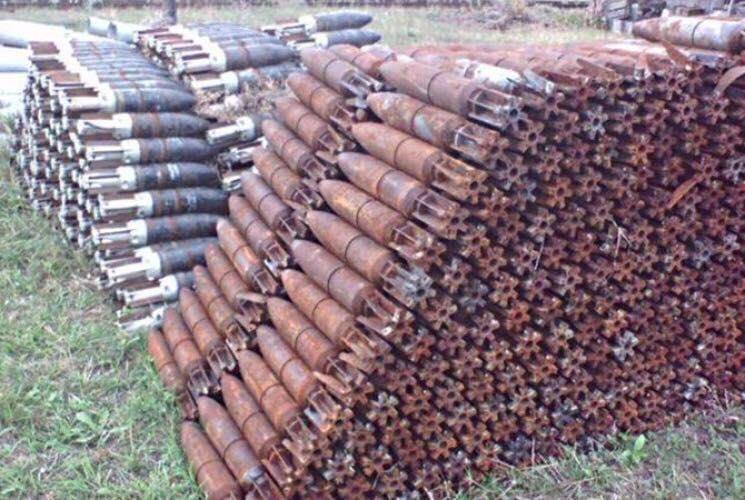 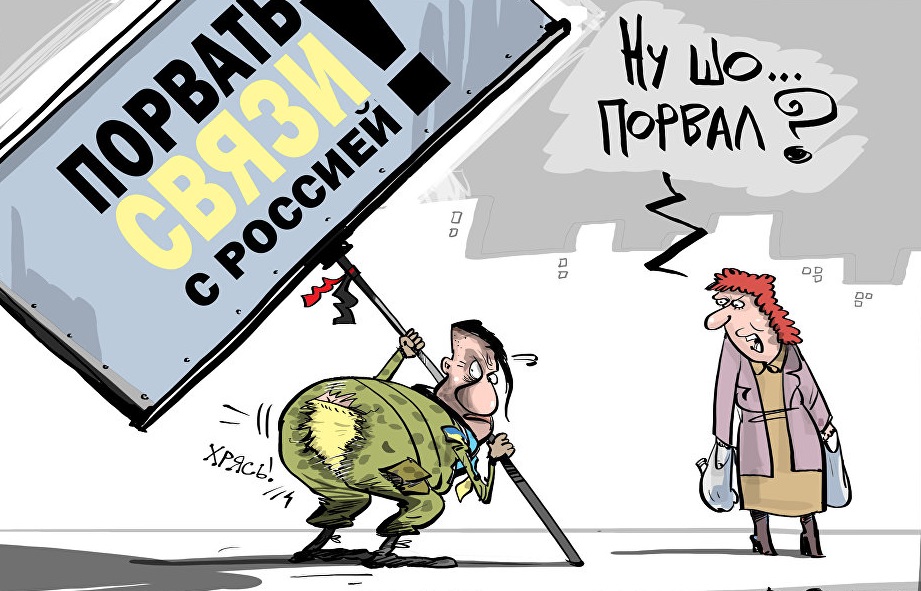 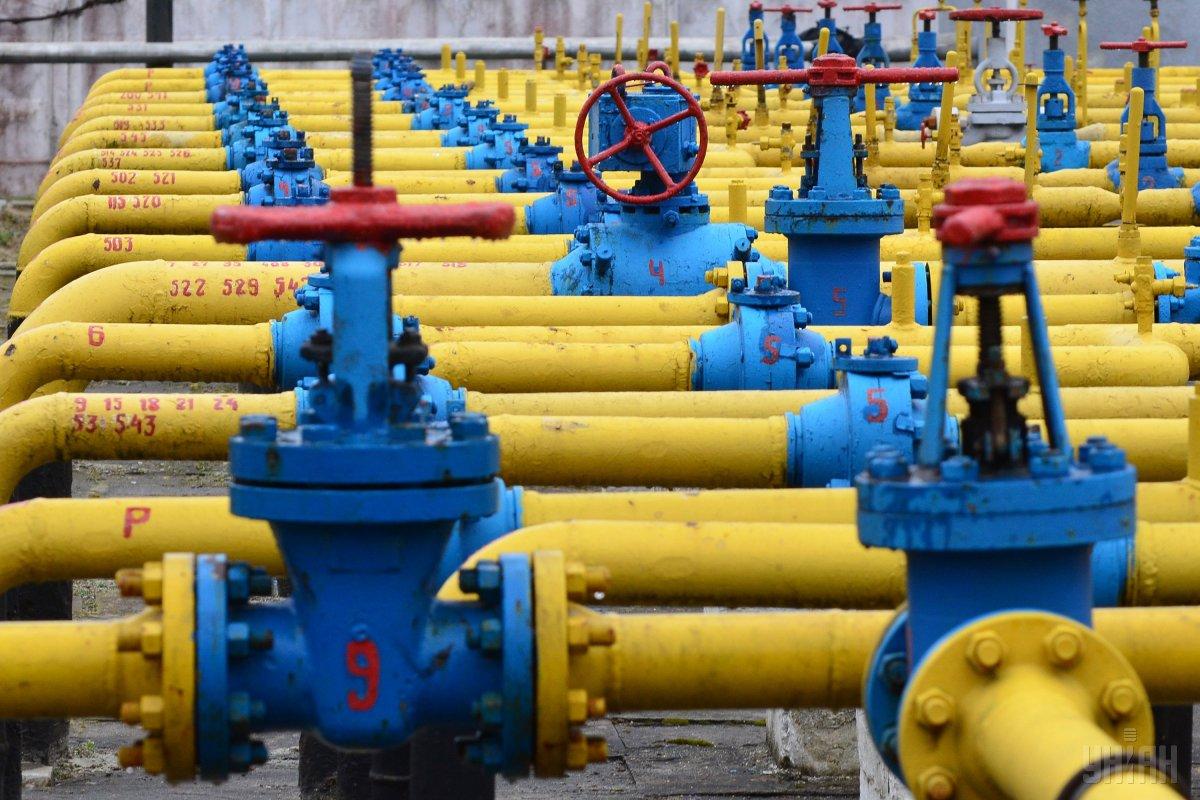 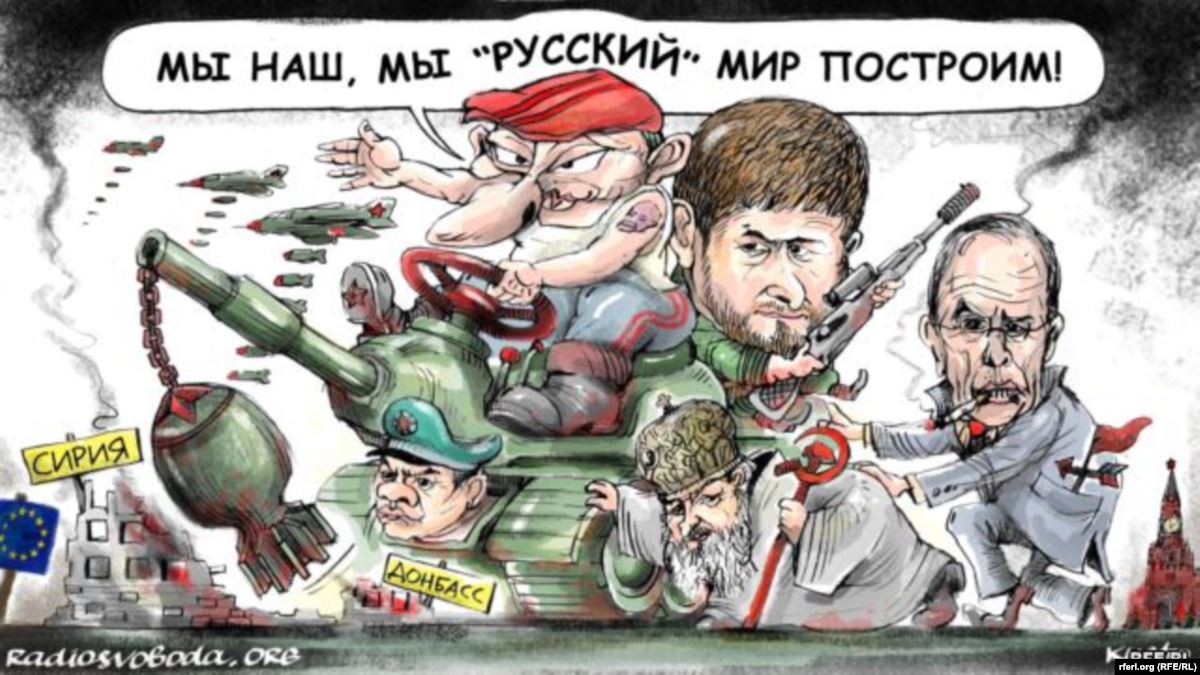 ДЯКУЮ ЗА УВАГУ!